Day 1. Trials methodology
#Red4Research 2024 is on 20th September! It brings together individuals who participate in, support, or conduct health research. So, this week, we’ll share how different disciplines contribute to our clinical studies. Watch this space between the 16th and 20th of September! 👀
📏Looking at how we plan, do and share the findings of clinical trials (clinical study type) is called Trials Methodology. This is a way of us thinking whether there might be a better way to do trials. This video explains what it is and why it matters: https://www.youtube.com/watch?v=6sd7pV8XTRY
📏Ever wonder why trials are done the way they are?🧐Join us as Prof. @GilliesKatie covers some of the aspects of the methodology of clinical trials that we're particularly interested in @hsru_aberdeen. Check the facts!👇
📏We have diverse trials methodologists - @shauntreweek's https://www.trialforge.org/ focuses on trials design, conduct and analysis. @GilliesKatie specialises in using behavioural science in trials. @beagoulao improves the relevance & communication of health evidence. #Red4Research
Day 2. Public involvement in clinical trials
🤝 The phrase “nothing about us without us" was first used by disability rights activists calling for stakeholder involvement in policy-making. In this video, the population underrepresented in trials explain the importance of their involvement in trials: https://www.youtube.com/watch?v=JMoVec6R0uM
🤝 Patient and public involvement and engagement (PPIE) in clinical studies matters at @hsru_aberdeen. Join us as our @RzewuskaM shares her perspective on PPIE in trials 👇
🤝 Did you know that children can design, run, analyse and report clinical trials? 🤯 Have a look at the START Competition result https://startcompetition.com/, which @shauntreweek had a pleasure to judge! 😊
🤝 At ACE, we believe in making patient and public involvement and engagement (PPIE) a responsibility of all researchers. @RzewuskaM, our PPIE lead, guides strategy and aid delivery. 🛠️ Our team also research PPIE, for example, @beagoulao study the use of creative art in trials. 🎨 #Red4Research
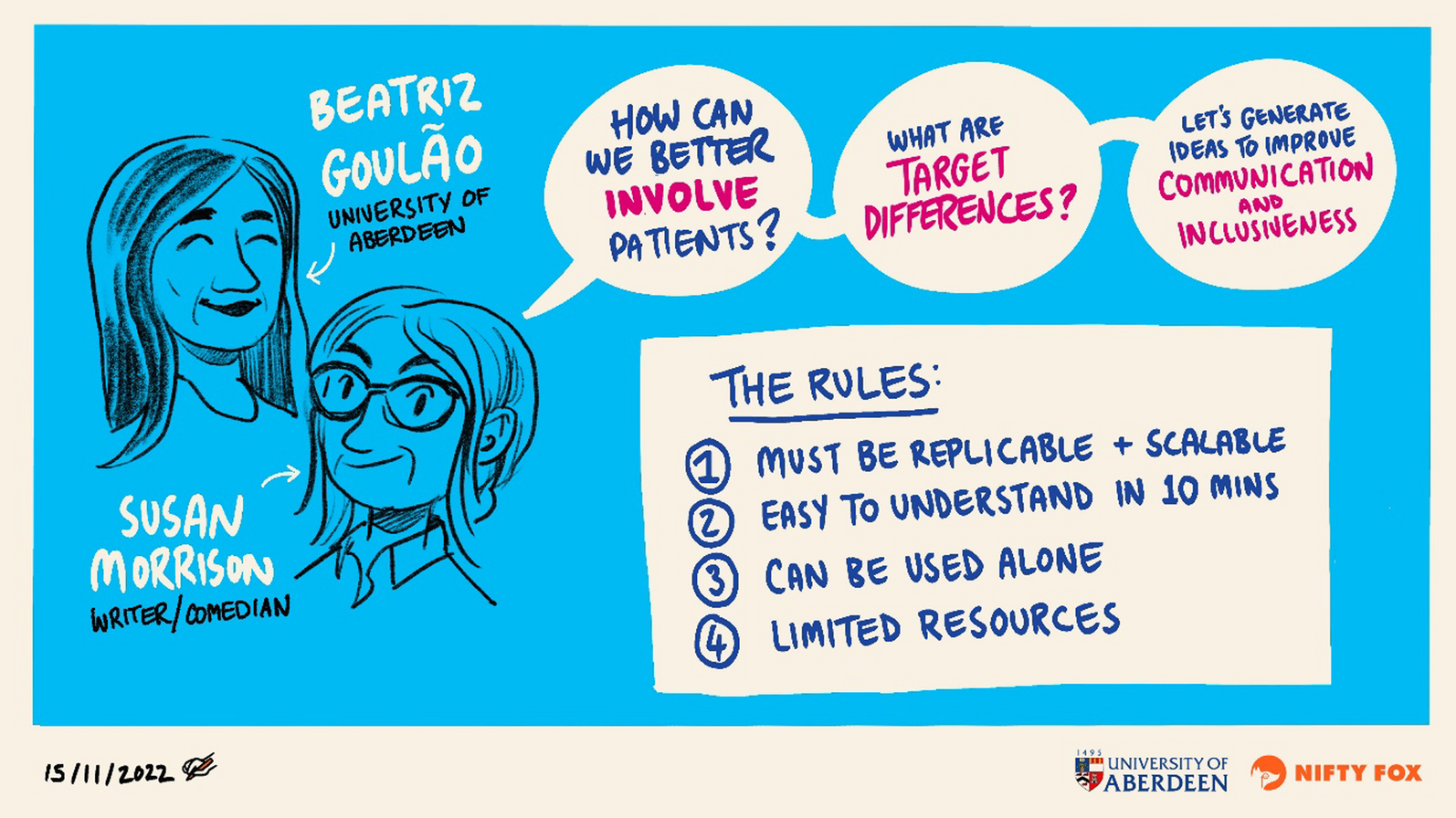 Add: https://researchinvolvement.biomedcentral.com/articles/10.1186/s40900-024-00560-8
🤝 Since 2017, ACE (formerly HSRU) has had a diverse remarkable group of public research partners. They support the entire centre and contribute to specific projects. This is the first of this kind group in Scotland! 👏😮 #Red4Research See who they are:https://www.abdn.ac.uk/hsru/what-we-do/ppie/getting-to-know-1222.php
Day 3. Clinical trials
⚖️📝Scientists and healthcare professionals use something called a randomised controlled trial (RCT) to give them information that we can trust that helps us make the best choice in health care. Watch kids break it down simply in this short video: https://www.youtube.com/watch?v=JkROr1XQ7g4&t=77s
⚖️📝Interested in learning how clinical trials work? 🧐 Our Prof. Graeme MacLennan and @SMWileman share facts about them! 👇
⚖️📝Our Centre for Healthcare Randomised Trials (CHaRT) is part of the UK Clinical Research Collaboration network. Led by Prof Graeme MacLennan, a core team, alongside 30+ interdisciplinary members, works with researchers nationwide on trials, incl. REBOA 👇 #Red4Research
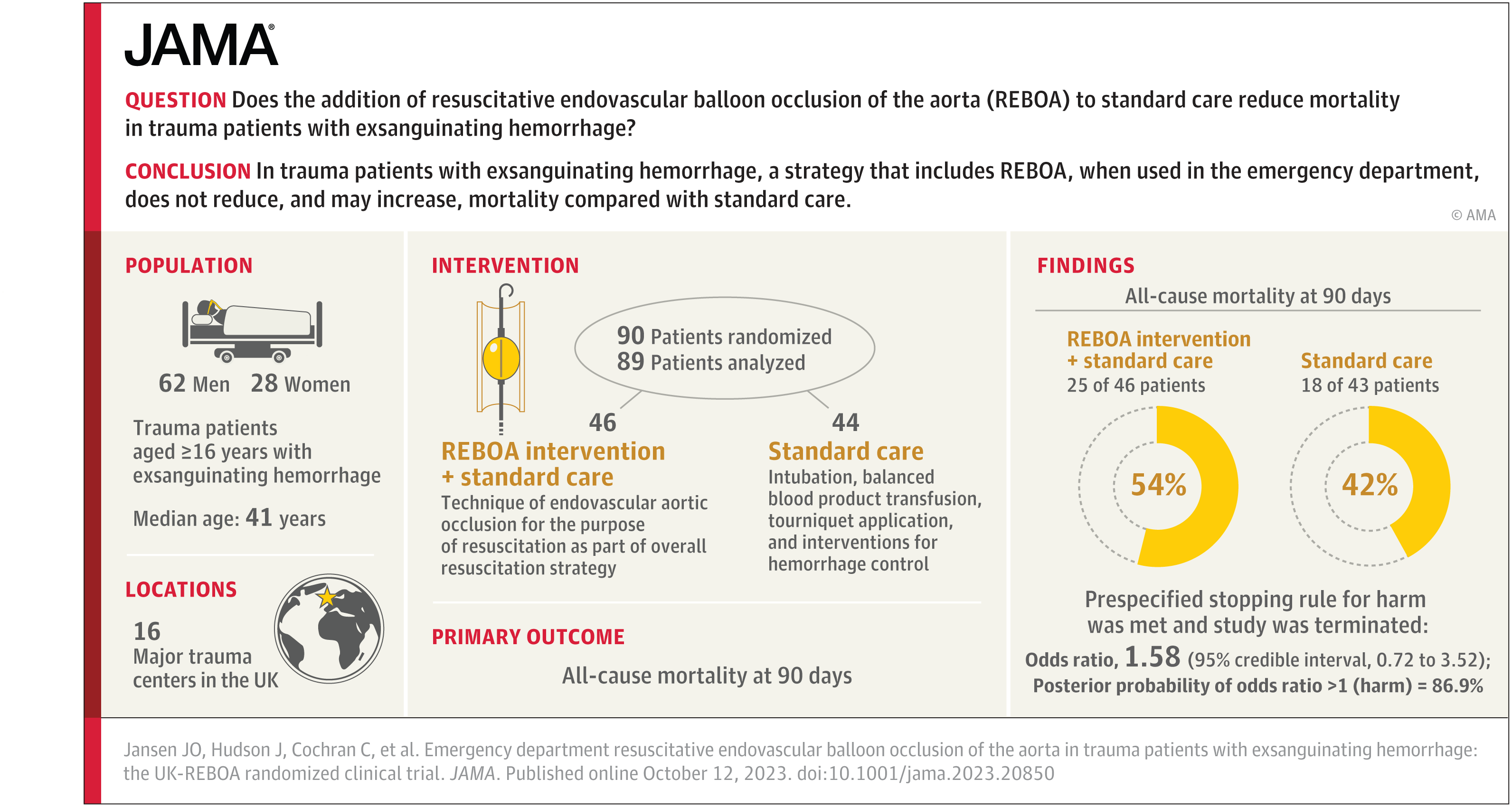 ADD CHaRT’s Trials: https://www.abdn.ac.uk/hsru/what-we-do/trials-unit/index.php
⚖️📝Did you know that CHaRT offers its own bespoke course teaching designing real-world trials? Check it out: https://on.abdn.ac.uk/courses/designing-real-world-trials/.🤓 In this video, Graeme and Shaun discuss the PRECIS-2 tool covered in the course: https://www.youtube.com/watch?v=yIywQWXdtzI
Day 4. Process evaluation in clinical trials
💬📝To better understand process evaluations in clinical trials join us as @SharonKMcCann our process evaluation team lead explains key aspects of the 'how' and 'why' behind process evaluations in trials. Check the facts! 👇
💬📝 Process evaluations can be used in different ways, such as supporting trial recruitment efforts by identifying challenges relating to trial design and conduct that could be modified during piloting. Below are some of the ways we do this.
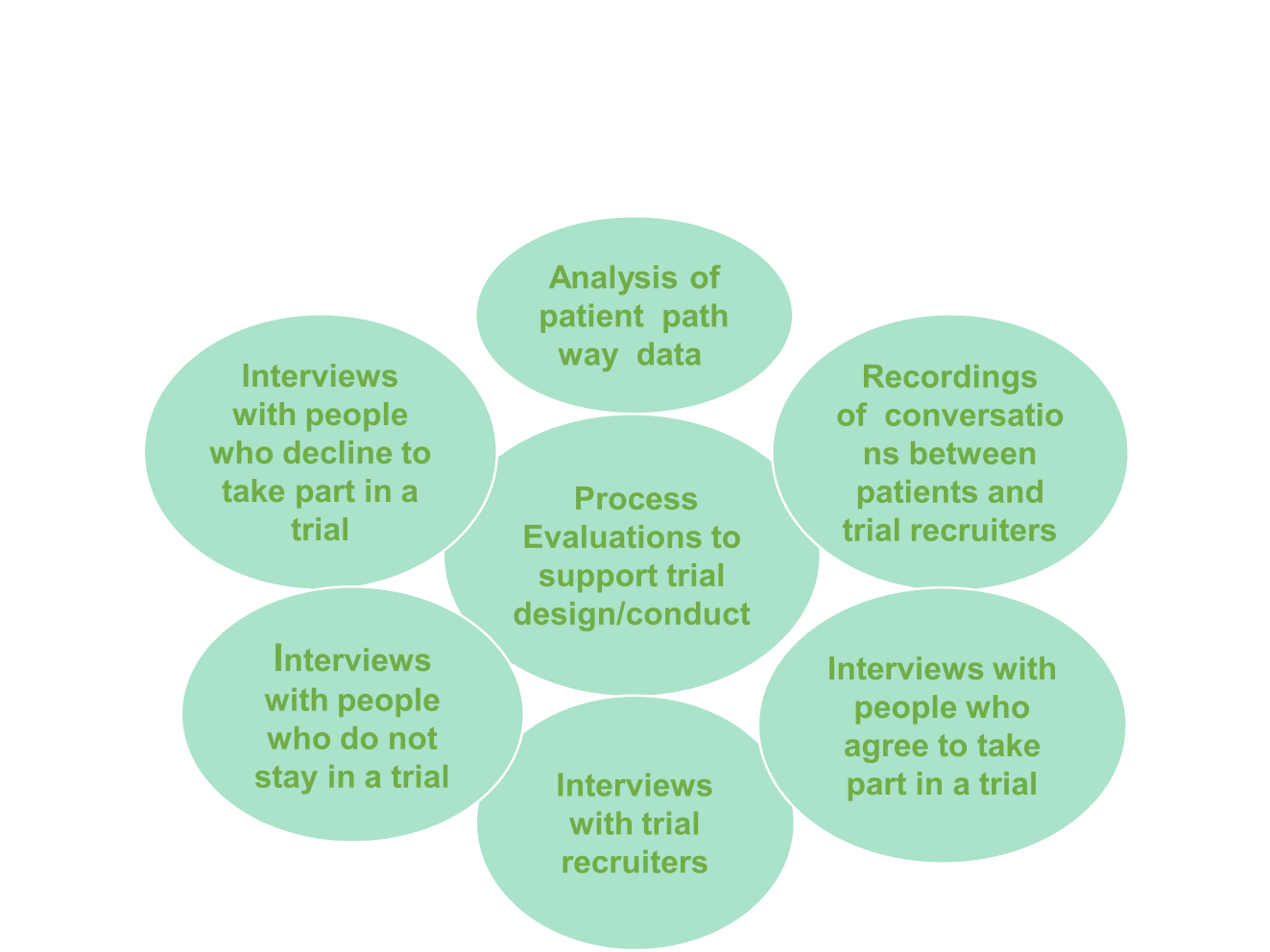 💬📝Process evaluations can play a crucial role in assessing and understanding trial interventions (specific action or treatment being tested in a trial). Check out the commonly used data collection and analysis methods used for this purpose, described by Moore et al. (bmj.h1258).
💬📝 Our process evaluation team interviews trial participants to understand their views on interventions such as smart inhalers and treatment algorithms below. @SharonKMcCann & @RNNewlands work with trial teams and healthcare experts. #Red4Research
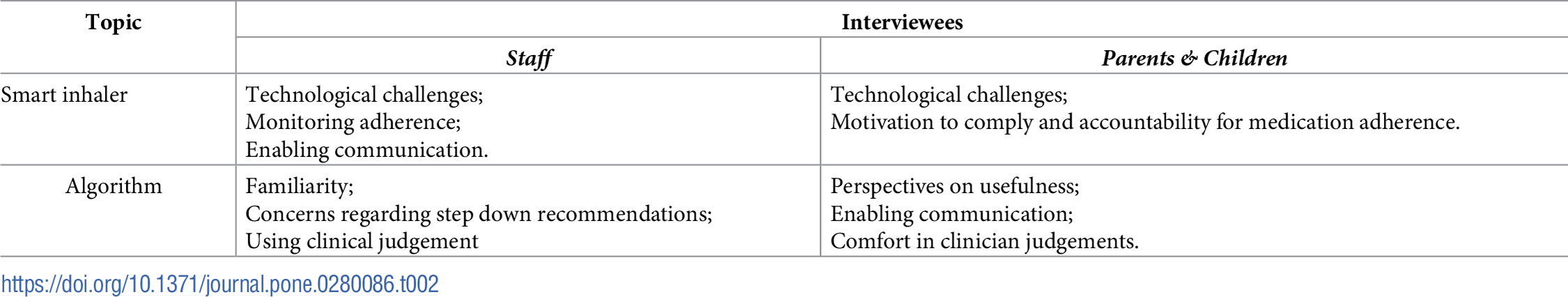 Day 5. Evidence synthesis of clinical studies
🔍📚 It's very important that we don't focus on one study or piece of information to make healthcare decisions. Using evidence synthesis prevents this. This brief and accessible video explains what evidence synthesis is and why it matters: https://www.youtube.com/watch?v=xGdZQNHC8-k
🔍📚 Understanding the world of evidence syntheses of clinical studies.🧐 Join us as our Miriam Brazzelli goes through important aspects of bringing together information from clinical studies. Check the facts! 👇
🔍📚 Our evidence synthesis team assess evidence from clinical studies to guide healthcare decisions, such as decisions about women’s health. Our core team - Miriam, Clare, Kusum, Mari and Moira - work closely with statisticians and healthcare experts. #Red4Research
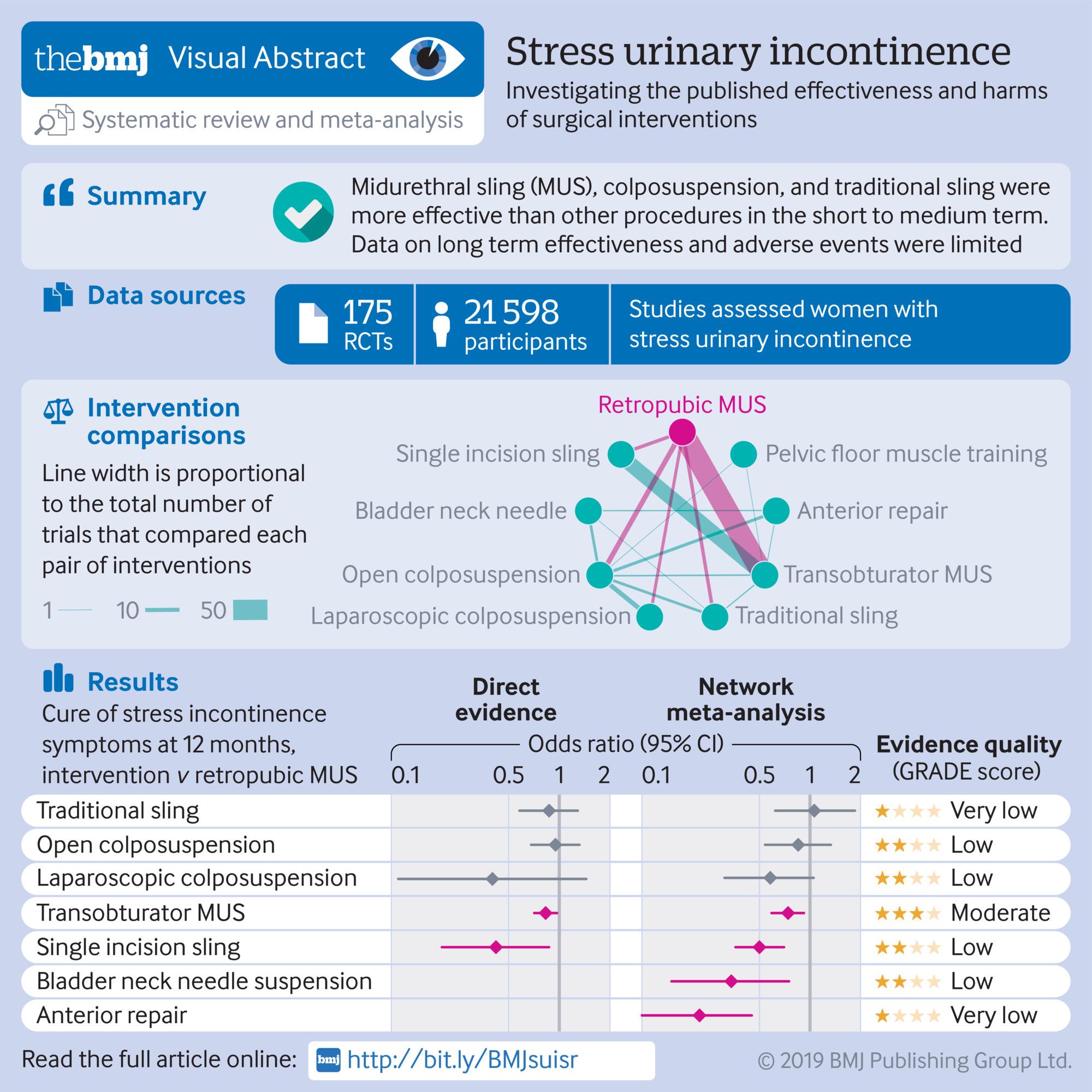 🔍📚 Did you know that Prof Miriam Brazzelli has secured a significant NIHR grant to establish the Aberdeen Belfast Evidence Collaboration (ABEC), which aims to enhance health and social care through robust evidence syntheses? 

😮 £3,337,561.07
🗓️ April 2023 - April 2028

Add: https://fundingawards.nihr.ac.uk/award/NIHR153880